ACARASA(MOLECULAR GASTRONOMY TECHNIQUE FOR MAKING PICKLES)
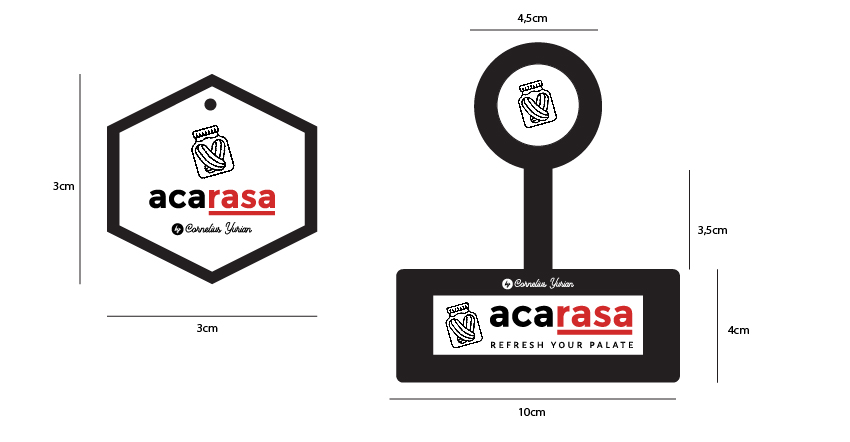 By : CV.ACARASA Surabaya, Jawa Timur
Instagram : Acarasa.idn
Phone number: 082232662347
ABOUT BUSINESS
Introduced a gastronomy molecular technique to the general public
Create Pickles with different textures
Make customers feel a different and unique sensation when enjoying pickles
For internship requirements
VISION AND MISSION
Vision : 
So that customers can feel a different sensation when enjoying food. Acarasa will be the first company to pioneered uniqueness in the field of culinary
Mission : 
Always provide the best quality for customers
Always creating new innovations in the culinary field
Will always satisfy customers with our products
BUSSINES IDENTIFY
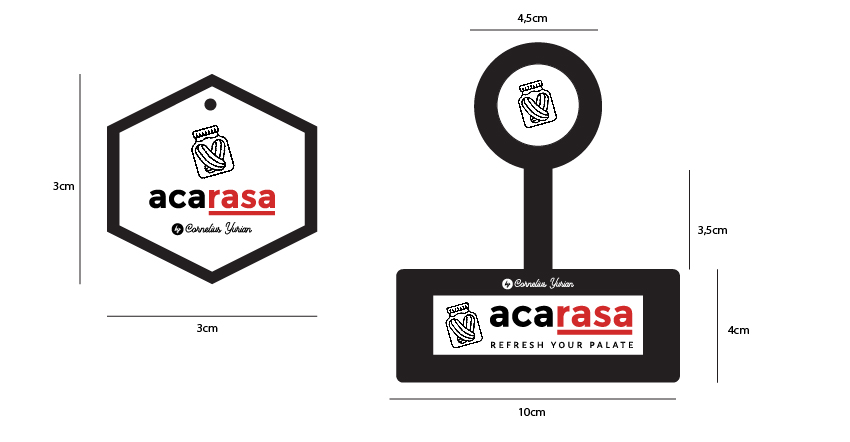 NAME : ACARASA
ADRESS : JL. Taman Gapura E6/5
OUTLET : JL. Dr Wahidin No 102 KEDIRI
OWNER : Cornelius Yurian Afila
PHONE NUMBER : 082232662347
LEGALITY
Business Legality :
Depkes PIRT no. 263547812908
Halal Certificate No. :
503.7/309/11.27/PK/IX/2020
Bussines History : CV. ACARASA Is a company that make pickles with a new thecnique. The product called “ACARASA”
ACARASA
Acarasa is a new invention in pickles
Unique thechnique for making pickles
New innovation in culinary industry
NUTRITION FACTS